Figure #1: Exterior, Looking Southeast. 2022
Figure #2: Exterior, Looking South. 2022
Figure #3: Exterior, Looking Southeast. 2022
Figure #4: Exterior, Looking Southwest. 2022
Figure #5: Exterior, Entry Arcade, Looking East. 8-22-2020
Figure #6: Exterior, East Façade, Looking Southwest. 2022
Figure #7: Exterior, East Façade, Looking Southwest. 2018
Figure #8: Exterior, West Façade, Looking East. 2018
Figure #9: Exterior, West Façade, Looking East. 2018
Figure #10: West Façade, Denby Memorial, Looking East. 2020
Figure #11: Exterior, West Façade, Looking East. 2018
Figure #12: Exterior, West Façade, Looking East. 2018
Figure #13: Exterior, South Block, Looking North. 2020
Figure #14: Exterior, North Block, Windows. 2020
Figure #15: Exterior, North Block, Windows. 2020
Figure #16: Exterior, North Block, Windows. 2020
Figure #17: Exterior, North Block, Windows. 2020
Figure #18: Exterior, North Block, Masonry. 2022
Figure #19: Exterior, North Block, Masonry. 2022
Figure #20: Exterior, North Block, Masonry. 2022
Figure #21: Exterior, North Block, Masonry. 2022
Figure #22: Exterior, flagpole and surround, looking northeast. 2022
Figure #23: Exterior, Rock with Plaque. 2018
Figure #24: Exterior, Rock with Plaque. 2018
Figure #25: Exterior, Plaque on primary facade. 2020
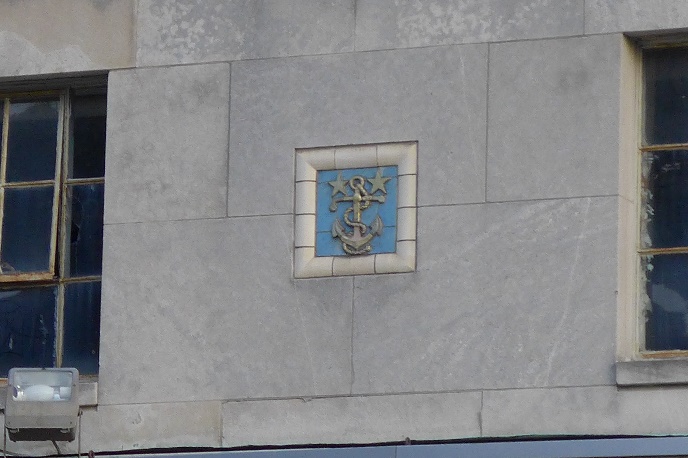 Figure #26: Exterior, Nautical Pewabic Tiles. 2022
Figure #27: Exterior, Google Earth View.
Figure #28: Interior, North Block, Drill Hall, Looking South. 2022
Figure #29: Interior, North Block, Drill Hall, Looking Northeast. 2022
Figure #30: Interior, North Block, Drill Hall with mezzanine, looking East. 2022
Figure #31: Interior, North Block, Drill Hall with mezzanine, looking west. 2022
Figure #32: Interior, North Block, Drill Hall, Looking North. 2022
Figure #33: Interior, North Block, partitions under mezzanine. 2022
Figure #34: Interior, North Block, Roof Collapse at south end of North Block. 2022
Figure #35: Interior, North Block, Roof Collapse at south end of North Block. 2022
Figure #35A: Interior, 1st Floor, Glazed Brick in Office, 2018.
Figure #35B: Interior, 1st Floor, Mezzanine, Looking East.. 2018
Figure #35C: Interior, Mezzanine, Looking West. 2018
Figure #35D: Interior, Mezzanine Office, Looking South. 2018
Figure #36: Interior, North Block, Stair. 2022